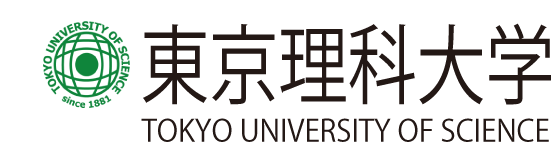 第3８回応用物理学科セミナー
日時： １１月８日（水） 16:１0 – 17:４0
場所：葛飾キャンパス研究棟８Ｆ第1セミナー室
Speaker：Prof. Ilya Eremin
Affiliation:　Ruhr-Universität Bochum（Germany）
		　東京理科大学 外国人招へい教員
Title：Cooper-pairing with small Fermi energies in multiband superconductors: BCS-BEC crossover and time-reversal symmetry broken state
Abstract：
In my talk I will consider the interplay between superconductivity and formation of bound pairs of fermions in multi-band 2D fermionic systems (BCS-BEC crossover). In two spatial dimensions a bound state develops already at weak coupling, and BCS-BEC crossover can be analyzed already at weak coupling, when calculations are fully under control. We found that the behavior of the compensated metal with one electron and one hole bands is different in several aspects from that in the one-band model. There is again a crossover from BCS-like behavior at EF>>E0 (E0 being the bound state energy formation in a vacuum) to BEC-like behavior at EF<< E0 with Tins > Tc. However, in distinction to the one-band case, the actual Tc, below which long-range superconducting order develops, remains finite and of order Tins even when EF = 0 on both bands. The reason for a finite Tc is that the filled hole band acts as a reservoir of fermions. The pairing reconstructs fermionic dispersion and transforms some spectral weight into the newly created hole band below the original electron band and electron band above the original hole band. A finite density of fermions in these two bands gives rise to a finite Tc even when the bare Fermi level is exactly at the bottom of the electron band and at the top of the hole band. I also analyze the formation of the s+is state in a four-band model across the Lifshitz transition including BCS-BEC crossover effects on the shallow bands. Similar to the BCS case, we find that with hole doping the phase difference between superconducting order parameters of the hole bands change from 0 to π through an intermediate s+is state, breaking time-reversal symmetry (TRS).
世話人：遠山　貴巳